Welcome
QYIL would like to thank you in advance for your contributions to this morning’s discussions
Welcome to all MRYA members.
Welcome to Country.
Geoff Timm. Regional Engagement Manager
[Speaker Notes: ‘Welcome to Country’
I would like to welcome you all here today and begin by acknowledging the traditional custodians of the land we are meeting on today and pay our respects to the Elders past, present and future.  
Special welcome to Terri and Omer from our funding body DEEWR
I would like to thank you all for your attendance and encourage you to actively participate in discussions and activities throughout the morning 
I ask you to contribute to the combined approach to developing solutions to some of the Regional issues that affect youth Attainment and Transition. 
  
House keeping 
Toilets, continue to eat and drink during morning 
Apologies
Overview of the agenda 
 
Thank all attendees 
An acknowledgement of full attendance  demonstrating an indication of interest and support for our important initiative]
MRYA
The MRYA is the most important partnership that we contribute to and it  guides our activities throughout the Region

Share information from own organisations, identifying future directions, priorities, policy, initiatives and programs

Influence industry & business to share responsibility for young people’s preparation, capacity and transition outcomes

Everyone in the room today is committed to the youth agenda and together we can make a difference
[Speaker Notes: Explain the importance of MRYA and share a the partnership priorities]
Explanation of KAG formation
August 2010 Forum: Participants identified barriers to attainment and transition and they were narrowed down through workshops  to:
		Regional Skill Shortages
		Parents and Families Engagement
		Business and Industry Engagement
		Young People at Risk
		Career Development Curriculum – SPN

October MRYA – KAG workshops identified direction 

Continued individual KAG meetings
[Speaker Notes: At the end of this slide introduce QYIL staff
Staff stand to be recognised
All understand the key principals of partnering that are:]
Key Principals of Partnering

Equity						RESPECT


Transparency					TRUST


Mutual Benefit				SUSTAINABILITY
[Speaker Notes: Supported with extensive PD to assist in areas of: 
Partnering Essentials
Planning and running a strategic meeting
Brokering Strategic Partnerships
Developing sustainability]
Stages of a partnership

Create
Engagement

Developing
Commitment

Sustaining
Ownership
Flood Event Backlash
The knock on effect of floods and cyclones will impact on the state’s supply chain, and this will be felt in Moreton Bay

All manner of goods and services will be stalled because of this

Businesses  will be affected may choose to leave the region daily or permanently for work, close their doors temporarily, or permanently

This may provide short term opportunities for casual, unskilled labour, or school based positions in the longer term

This may also result in a shortage of skilled labour in this Region
The QYIL response is to

In all cases, the primary challenge lies in attempting to accurately forecast these events, predict the timing of their occurrence and then respond in a positive manner that ensures the ongoing success of the PB program
[Speaker Notes: Keep this slide up when I end and hand over to Tom]
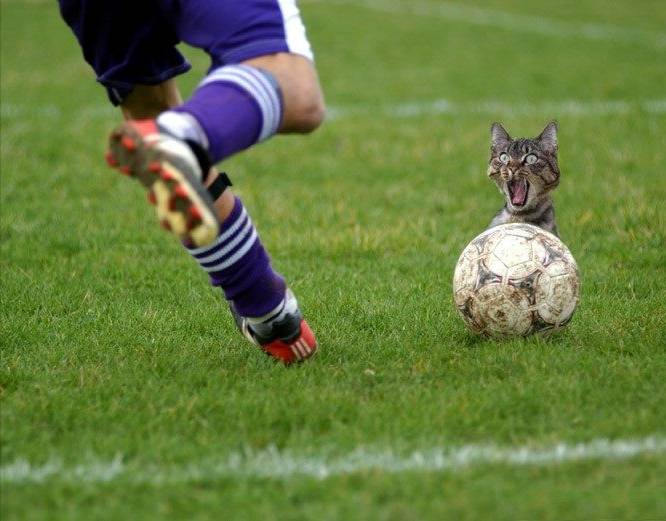 [Speaker Notes: When I started in Moreton in August last year...
I remember feeling just like this cat when I was addressing this forum on 30th August.
Perhaps it felt a bit like this collectively for all PB staff because of the late start to the program and the unspoken pressure that existed to get it right..
I’m going to speak a bit about what the MRYA has been able to achieve in 7 months and what we as brokers have been doing with our time.
Thanks to all your hard work and the strong support that QYIL has provided in the region, I’m happy to say that I’m very proud of the commitment shown by PBs and stakeholders, and of the outcomes we are here to report on.]
Tom McCue-Senior Partnership Broker
Tom McCue – Senior Partnership Broker
Morayfield High School- Biga Training Enterprise Partnership
MSHS-Biga –CSQ – Burpengary Youth Space
Features:
MoU between the parties, allowing tenancy of TTC
Biga provides free materials for student use
Industry Certification levels agreed upon
Industry Apprentices and SAT’s to be trained by BIGA at the TTC
Outcomes for Youth:
Clear articulation between Industry & Education
Opportunity to enter the workforce in a trade
Exit qualifications accepted by Industry
[Speaker Notes: Important things are:
 sustainability generated by MoU
Tenancy agreement included
Certification level agreed so industry recognition
Schools provide what industry needs
Industry values what is being provided so employers accept trainees from the TTC]
Caboolture-Morayfield State High Schools
Civil Construction/Building and Construction Partnership
CSHS –CSQ – MSHS –MBRC – MSQ – Scooters Plastering
Features: 
Combined Board of management
Cross Campus manager
Enterprise model of operation
Industry validated Certification
Outcomes for Youth:
Clearly articulated pathways from school to job
Opportunity to enter the workforce in a trade
Exit qualifications accepted by Industry
[Speaker Notes: Important things here are:
Combined management board for consistency
Cross campus manager for access and affordability
Enterprise model of operation allows students actual industry level work to complete
Exit quals respected by industry
Rather than have you suffer death by powerpoint delivered by me for the third time, I felt that our key movers and shakers could, where possible, tell you themselves.]
Burpengary Youth Space Partnership.
Burpengary Baptist Church – Reclink – Shekinah – MSHS – Global Sports Ministries – Community & Business Organisations.
Mr Bill Fowles.
Features:
Community input
A variety of opportunities for youth
Links between school/business /industry in the Burpengary area
Opportunity for Enterprise model to be used in developing the Youth Space
Outcomes for Youth:
Safe space to engage/re-engage
Opportunity for students from Morayfield high school to gain industry experience in Construction
Strong support from employers in local business/industry
[Speaker Notes: This partnerships has:
 some fantastic opportunities to attract new partners
Please network with Bill afterwards to see if there are points of synergy
Significant funding]
Senior Phase Network Partnership.
Features:
Three working Groups.
Group A: Kate Ruddy. (St Columbans Catholic College)
Pathways & Transition Opportunities

Group B: Ken Simpson (Morayfield SHS)
School-Industry Interface

Group C: Gregg Nowell,( Mueller College)
Industry Validation/VET Network
Outcomes for Youth:
Clear transition and attainment pathways
Industry articulation with VET offerings
[Speaker Notes: The curriculum issues that were identified by the first MRYA were handed over to this group who broke the tasks into 3 subgroups to address what you see on the slide.The subgroup leaders will now report back on the results of their meetings since the first SPN meeting that was held on 30th Nov 2010
Kate  Ken  Gregg.

Thank presenters.  Annette would now like the opportunity to speak about her activities in the past 7 months and some of the partnerships arising]
Annette Homann – Partnership broker
LIFEmpower
Fiducian Financial- Lember Williams – Web-Sta
Purpose
Local Professional and Business women are developing a Mentoring, Guest Speaking and Workshop Program to deliver to Local High School Students in regards to Social Networking, Financial Awareness, Legalities
Outcomes for Youth
Increase knowledge outside of classroom
Increase knowledge of Life Skills
Engage with local Business and Professional Women
Moreton Bay Regional Council Indigenous Development – DEEWR – DEEDI – KYC
Indigenous Employment Expo
Purpose:
To expose employers to the benefits of employing Indigenous Australians 
To increase access to employment opportunities for Indigenous Australians 
 To provide promotional opportunities for employment service providers 
 To provide an opportunity for employment service providers to access practical learning’s from cross cultural awareness training 
 To identify and map community issues/challenges in accessing employment/ employment services providers
Try a Trade
Moreton Bay Regional Council Fleet Workshops, Caboolture and Pine Rivers
Moreton Bay Region High Schools

Purpose:
Increase students’ industrial experience 
Raise awareness about local jobs
Identify potential apprentices
[Speaker Notes: Remember the cat? Change slide]
[Speaker Notes: Yes, now while  the ducks are in a row, they aren’t all facing the same direction....YET
However, as you can hear, we are working on it.
I would now like to introduce some of our partners who have been working on MRYA key area groups to tell you about the kind of activities that have been undertaken that can result in partnerships created as a result of the work done by the KAGs
Dennis Chiron from CBEC will outline a school-business-industry partnership that has been identified this year.]
Business-Industry Key Action Group.
St. Columbans Catholic College-CBEC School-Business-Industry Partnership
Dennis Chiron- CEO, Caboolture Business Enterprise Centre (CBEC):
Features:
School-Workplace visits: Work experience/SAT possibilities (Where desired):Resume preparation: Business/Industry mentors identified: Student interviews at CBEC (Video): Mentors complete school visits – Feedback re interviews

Outcomes for Youth:
Local business-Industry knowledge
Practical experience in resume preparation and interview technique
Support of business-industry employer
Pathways to local jobs
School based apprenticeships/traineeships

Potential to expand region wide
[Speaker Notes: Introduce Dennis to speak
Annettte will now introduce the speakers from the remaining KAGs]
Parents & Families Key Action Group
Joe Proctor - DET
Regional Community Association : Catholic Education : Caboolture Neighbourhood Centre : Moreton Bay Regional Council:  Indigenous Development: Department Education & Training
Features:
Engage Indigenous and Pacific Islander Cohort through Community Centres
Free Training in Career Advice for Parents and Community Staff
Education by Stealth of Senior School Requirements : re SET Plans

Outcomes for Youth:
Better understanding of Senior Education and Pathways
Parents increase knowledge of Careers and Pathways
Support Family Engagement in Schools through Increased Knowledge
Pathways to local jobs
School based apprenticeships/traineeships
Potential to expand region wide
Skill Shortages Key Action Group:
Kevin O’Sullivan - DEEWR
 Regional Development Australia- Local Employment Coordinator – DEEWR- MBRC Economic Development- Manufacturing QLD- Constructions Skills QLD – Dept Education & Training
Purpose
To inform educators and training organisations of the Skill Shortage Trends in the Moreton Bay Region for the future development of skilled workers.  
Outcomes for Youth:
Local business-Industry knowledge
Support of business-industry employer
Pathways to local jobs
School based apprenticeships/traineeships
Young People at Risk Key Action group 
Michelle Barton - Intercept
YOS– Intercept – RAYS – CAYS – Worklinks – DET – MBRC - Shekinah
Purpose
“Taking a proactive approach to the provision of support to youth at risk in the Moreton Bay Region”
Outcomes for Youth
Taking a  holistic approach with Youth @ Risk Engagement
Creating the engagement space for the development strategic planning
General Discussion at Key Action Group Tables
Tables now have the five KAG names on them
Table 1 Business-Industry
Table 2 Parents & Families
Table 3 Skill Shortages
Table 4 Young People at Risk
Table 5 Senior Phase Network
The question is ‘What happens next?’
[Speaker Notes: The purpose of this planning session is
To give your key action group a strategic regional focus for the next 3 months when they will again report back to this forum. (Please understand that you may offer your services to the KAG at any time: resources, time, finance  etc)
To identify a date around a month from now for the next meeting to be held. This may be held at the QYIL office, or you may offer your business premises, or school for the meeting.
To identify a person to lead the KAG for the next 3 months and to report back to the forum in June the progress that the group has made]
Key Action Groups Discussion Report.
KAGs will report back on the discussions held at Tables
Business/Industry -
Parents & Families -
Skills Shortages-
Young People at Risk-
Senior Phase Network-
[Speaker Notes: Can I have 1 person from each KAG to report back on the results of the discussion just completed, starting with the Business and Industry KAG , Parents & families;Skills Shortages; Young people at risk; Senior phase network, one rep only to summarize please.]
QYIL would like to thank:
Key Action Group presenters who offered to lead today
Senior Phase Network group leaders for their hard work
 All Key Action Group members for their time commitment
All MRYA members for their continued support 

Outcomes of our discussions today will be emailed as soon as they are compiled.
[Speaker Notes: Thanks to all for input and attendance. You can hear how willing stakeholders are to become involved and how much young people can benefit from the things we do in this forum.
KAGs will be holding meetings across the next few weeks. Please indicate on the stationery provided if you would like an invitation to participate. Present KAG members will be emailed via the distribution list and new participants who identify themselves today will be added.
Annette will compile the results of today's meeting and circulate to the membership. If you have any ideas for partnerships or require partnership advice, please see one of the QYIL staff to arrange an appointment for next week.]
Thanks for all your hard work
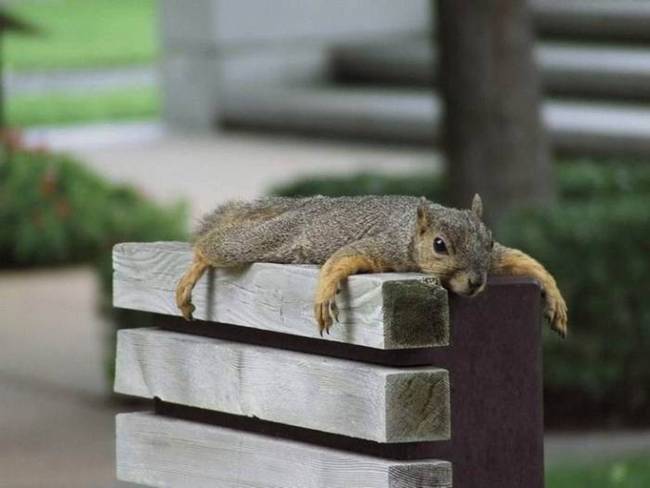 [Speaker Notes: Just can’t resist these critter photos.The following organisations were represented here today with us. Existing and new  partners are identified in RED font]
Organisations present today
Organisations present today
Morayfield State High School
Moreton Bay Regional Council
North Lakes College
Pine Rivers State High School
Redcliffe Community Association
Regional Development Australia
Department of Education, Employment and Workplace Relations
Southern Cross Catholic College
The Hornery institute
Tullawong State High School
Worklinks
Manufacturing Skills Queensland
Bridgework Employment & Training
Brisbane Catholic Education
Busy @ Work
Caboolture State High School
Caboolture Business Enterprise Centre
Clontarf  Beach State High School
Construction Skills Queensland
Dakabin State High School
Department Employment Economic Development and Innovation
St Columbans Catholic College
Department of Education and Training
Department of Education

To be worked on
[Speaker Notes: Active partners highlighted in red. This gives us some idea of the strength and depth of commitment demonstrated by the Moreton Region. Thank you all very much and travel safely.]